ВІДХОДИ ХІМІКО-ТЕХНОЛОГІЧНИХ ВИРОБНИЦТВ
Класифікація відходів
За технологічним призначенням у виробництві будівельних матеріалів хімічні продукти поділяють на такі групи:

1. Сировинні матеріали (для отримання цементу, гіпсу, вапна).

2. Інтенсифікатори технологічних процесів (плавні, знижувачі твердості, розріджувачі, утворювачі гранул).

3. Добавки-модифікатори властивостей матеріалів (легуючі присадки, пластифікатори, прискорювачі твердіння).
Класифікація відходів
За змістом характерного хімічного компонента розрізняють такі побічні хімічні продукти: 
фосфоровмісні шлаки, 
фторвмісні шлаки, 
гіпсовмісні продукти
вапновмісні продукти, 
залізисті матеріали, 
кремнеземисті матеріали .
Фосфорні шлаки – побічний продукт виробництва фосфору термічним способом у електропечах.
Хімічний склад фосфорних шлаків близький до складу доменних. 
Сумарний вміст СаО та SiО2 досягає 95 %.
Особливостями фосфорних шлаків є вміст Р2О5 і CaF2 та знижена кількість Аl2О3.
Гранулометричний склад гранульованих фосфорних шлаків відповідає зерновому складу звичайних дрібно-або середньозернистих будівельних пісків.

Властивості гранульований шлаку електрофосфорного виробництва:
колір світло-сірий із синюватим відтінком, 
структура склоподібна, 
густина – 2,8 г/см3, 
насипна щільність у сухому стані – 1220 кг/м3.
Гіпсовмісні продукти утворюються при виробництві ряду хімічних продуктів:
мінеральних кислот (фосфогіпс і фосфонапівгідрат, борогіпс, фторангідрит, фторогіпс), 
органічних кислот (цитрогіпс), 
хімічній обробці деревини (гідролізний гіпс), 
обробці водних розчинів деяких солей і кислот (кремнегіпс, титаногіпс), 
очищення промислових газів, що містять S02 (сульфогіпс);
 виробництві солей з озерної ропи (ропний гіпс).
Фосфогіпс це гідрат сульфату кальцію, що утворюється як побічний продукт виробництва добрива з фосфоритної породи. В основному складається з гіпсу.
Хімічний склад фосфогіпсу на основі апатитових концентратів (%): 
СаО – 39-40; 
SО3 – 56-57; 
Р2О5 (заг.) – 1,0-1,2; 
Р2О5 (водорозчин.) – 0,5-0,6;
F – 0,3-0,4.
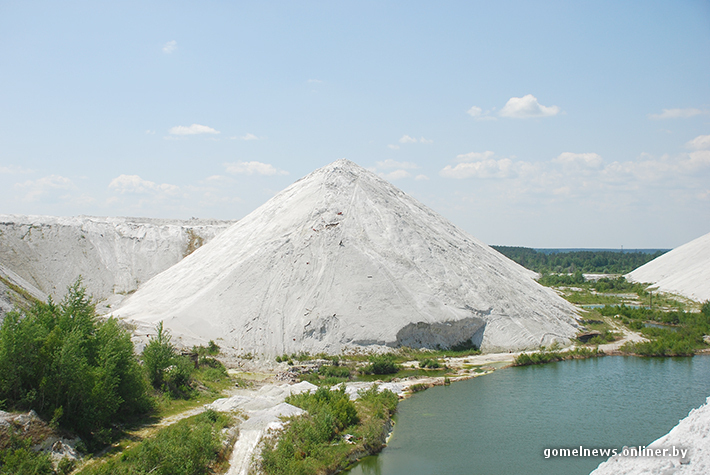 Карбідне вапно є відходом ацетиленового виробництва
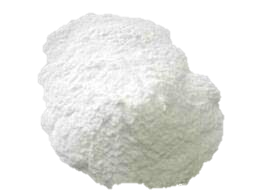 Це вапно другого сорту має синюватий відтінок. 

Застосовують для приготування будівельних розчинів лише після зникнення запаху ацетилену. Для цього карбіде вапно витримують на відкритому повітрі протягом 30-60 днів.
Відходи шкіряної і текстильної промисловості
Підзол  вапно 3-го сорту, змішане з ворсом.
Вимагає протирання крізь сито з отворами не більшими 10 х 10 мм.

Окшара  вапно 3-го сорту, змішане з дрібним вовняним ворсом. 
Її слід витримувати протягом 5-6 міс у відвалах або ящиках на відкритому повітрі до повного видалення хлору.
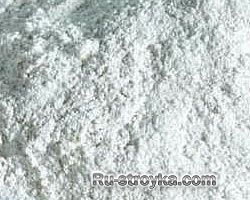 Піритні недогарки відхід переробки сірчаного колчедану (піриту) в сірчану кислоту.
Хімічний склад піритних недогарків (%): 
Fe2О3 – 56-77; SiО2 – 9-22; Аl2О3 – 1-18; 
СаО – 0,8-5; MgO – 0,1-0,2; SО3 – 1-11; втрати після прожарювання – до 5,5%. 
За мінералогічним складом  це суміш оксидів заліза з піритом, що не прореагував, і оксидами інших металів. 
Гранулометричний склад характеризується порівняно високою дисперсністю, переважна більшість зерен (понад 90%) має крупність трохи більше 0,14 мм.
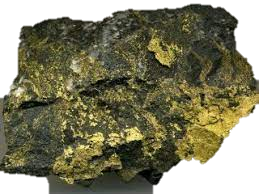 Кремнеземисті побічні продукти хімічної промисловості
Сиштоф  твердий залишок після одержання хлориду або сульфату алюмінію з каоліну. 

Хімічний склад : SiО2  до 55%, Аl2О3  до 20%, SО3  до 12%, втрати при прожарюванні  10%.

Сиштоф також отримують під час виробництва сірчанокислого алюмінію з глини. 
У таких відходах міститься 80-90% активного кремнезему. Домішками при цьому є глина, що не розклалася, і сульфат або хлорид алюмінію.
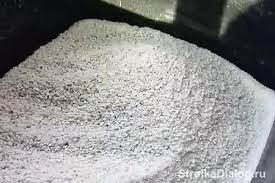 Відходи гідролізного виробництва
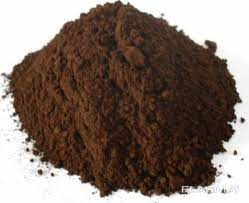 Лігнін — один з компонентів деревмнм, нерегулярний полімер з розгалуженими макромолекулами, побудованими головним чином із залишків заміщених фенолоспиртів.

Властивості лігніну:
 вологість – 65-70 %,
середня густина – 500-600 кг/м3,
теплопровідна здатність – 6300-7600 кДЖ/кг,
зольність до 3 %,
внутрішня поверхня – 70-800 м2/г.
Поверхнево-активні речовини - це органічні сполуки, в молекули яких входять одночасно полярна група (наприклад, ОН, СООН, NH) та неполярний вуглеводневий ланцюг.
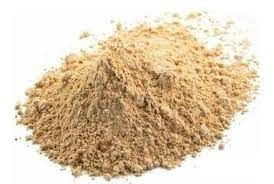 Загальною особливістю ПАР є здатність до адсорбції.

Розрізняють гідрофілізуючі та гідрофобізуючі ПАР. 

Серед гідрофілізуючих ПАР найбільш поширені концентрати технічних лігносульфонатів (ЛСТ)  відходи, одержувані з сульфітних лугів, що утворюються при варінні сульфітної целюлози, фурфуролу, органічних кислот.

Представником гідрофобізуючих ПАР на основі нафтенових кислот є милонафт  відхід очищення дистилятів нафти їдким натрієм.
Технічний лігносульфонат
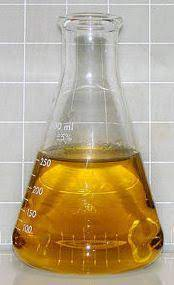 Милонафт